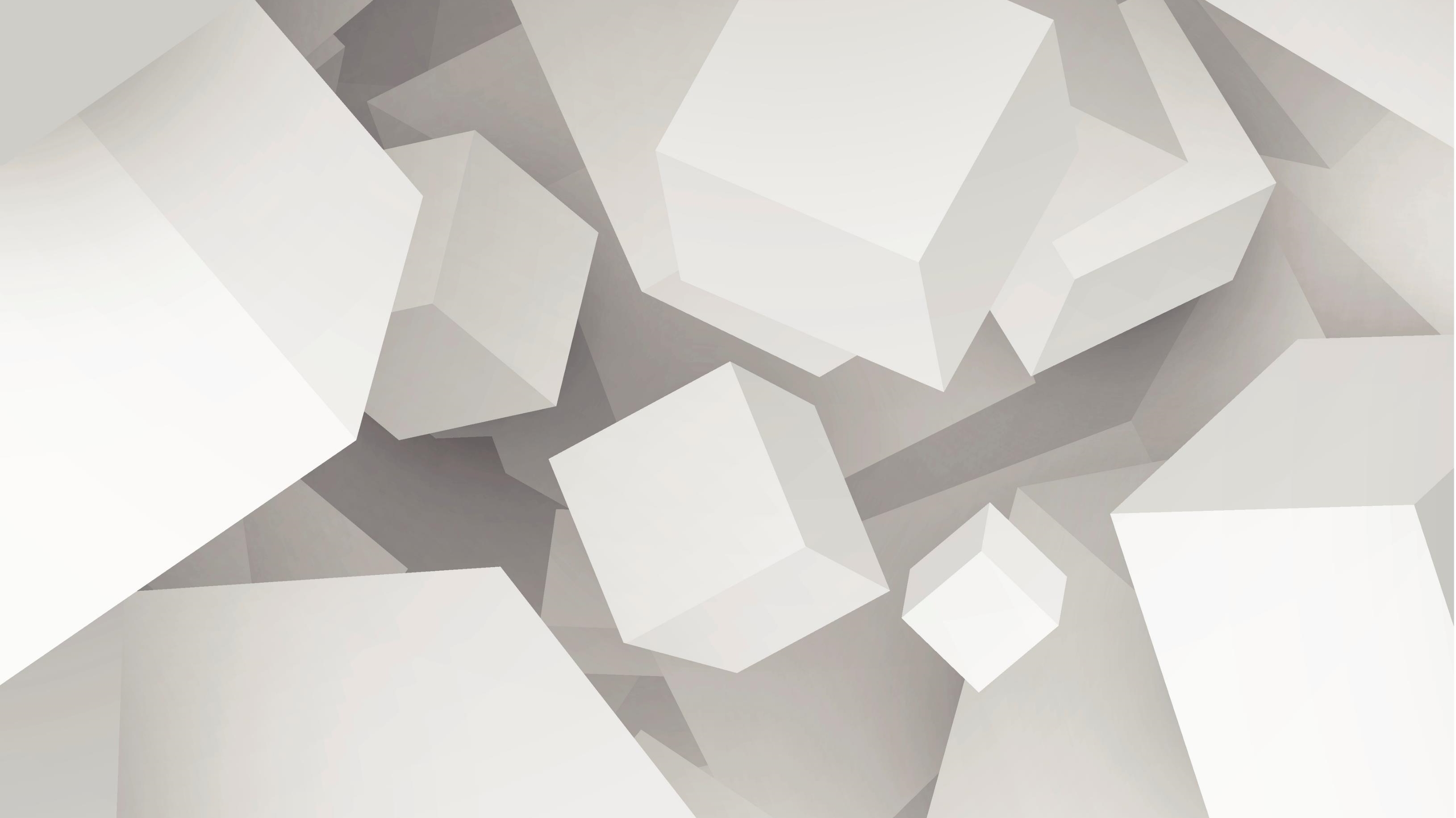 The Prophecy of the Two Sticks
Prof. Tom Mack, MBA (ret.)
Maj. Tom Baird, MBA (ret.)
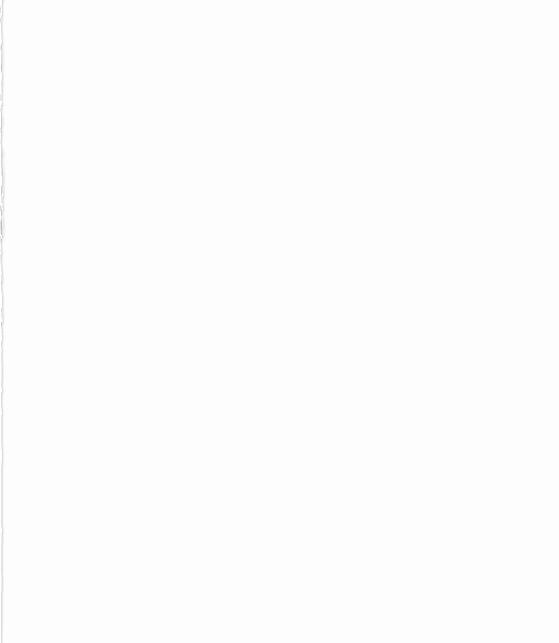 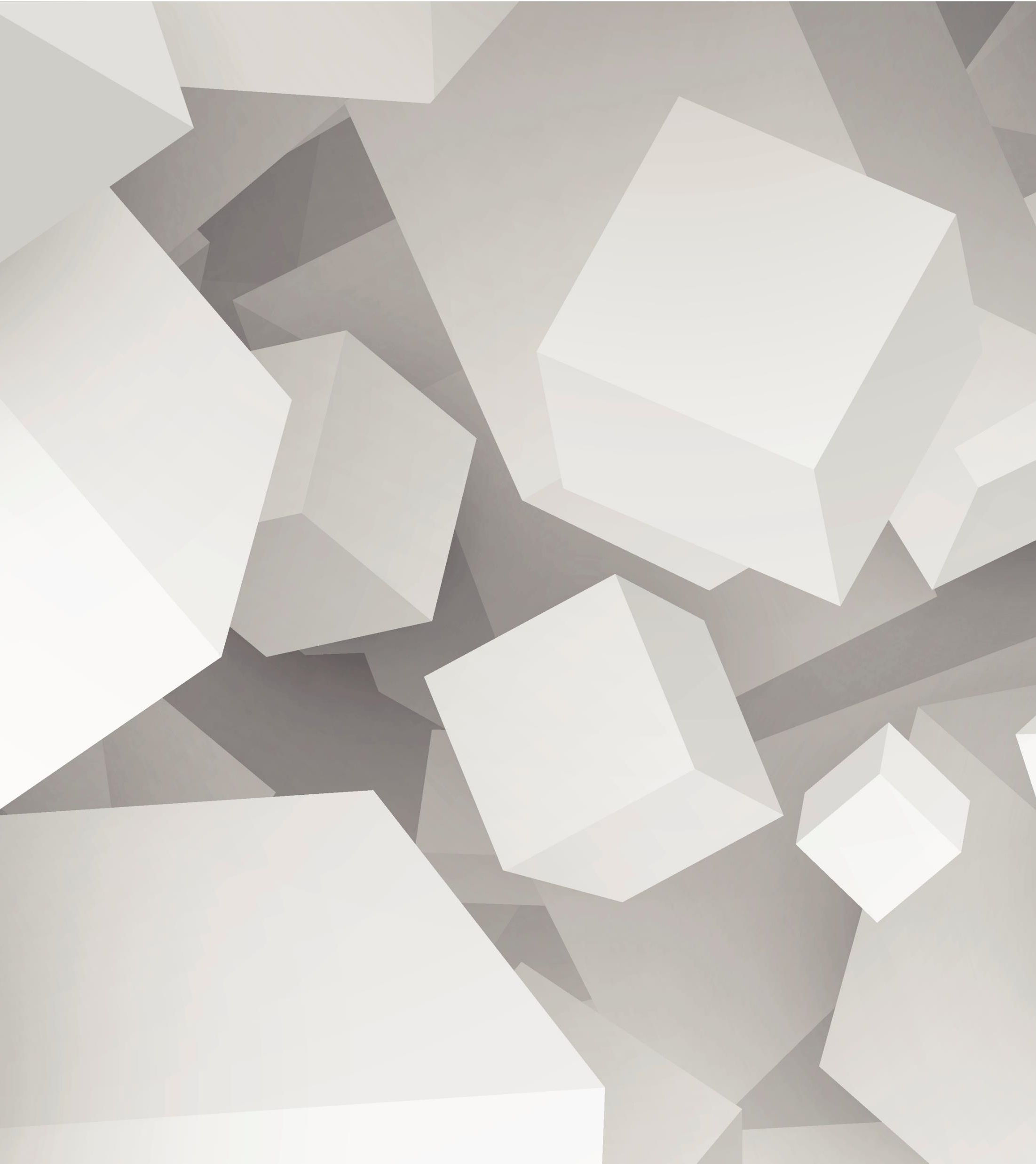 Ezekiel 37:15-28
Prior to the Ezekiel 38-39 War the prophet tells us of another development.
The Two Stick Prophecy
The word of YHWH came again unto me, saying, 
Moreover, thou son of man, take thee one stick, and write upon it, For Judah, and for the children of Israel his companions: then take another stick, and write upon it, 
For Joseph, the stick of Ephraim, and for all the house of Israel his companions: And join them one to another into one stick; and they shall become one in thine hand. (Ezekiel 37:15-17)
The Two Stick Prophecy
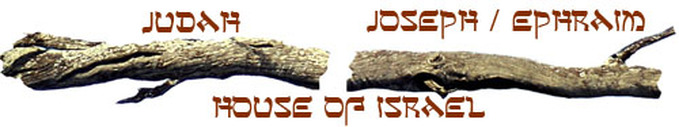 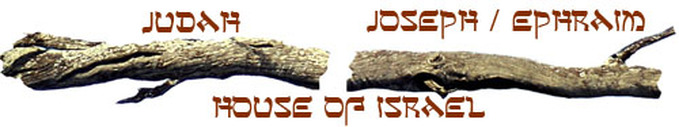 The Sticks Represent Two of the Twelve Tribes of Israel
Here is the Prophecy Israel (Jacob) Stated About These Two Houses
Judah – 
Judah, thou art he whom thy brethren shall praise: thy hand shall be in the neck of thine enemies; thy father's children shall bow down before thee. 	
Judah is a lion's whelp: from the prey, my son, thou art gone up: he stooped down, he couched as a lion, and as an old lion; who shall rouse him up? 
The sceptre shall not depart from Judah, nor a lawgiver from between his feet, until Shiloh come; and unto him shall the gathering of the people be. 
Binding his foal unto the vine, and his ass's colt unto the choice vine; he washed his garments in wine, and his clothes in the blood of grapes: 
His eyes shall be red with wine, and his teeth white with milk. (Genesis 49:8-12)
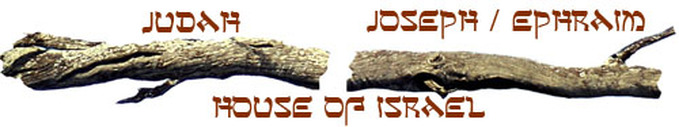 The Sticks Represent Two of the Twelve Tribes of Israel
Here is the Prophecy Moses Stated About These Two Houses
Judah – 
And this is the blessing of Judah: and he said, Hear, YHWH, the voice of Judah, and bring him unto his people: let his hands be sufficient for him; and be thou an help to him from his enemies. (Deuteronomy 33:7)
At the time of Moses, Judah was still under the curse of the bastard. (Deuteronomy 23:2) Therefore, they could not ascend the throne of Israel yet.
A bastard shall not enter into the congregation of YHWH; even to his tenth generation shall he not enter into the congregation of YHWH. (Deuteronomy 23:2)
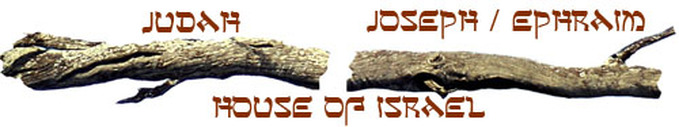 The Sticks Represent Two of the Twelve Tribes of Israel
Here is the Prophecy Israel (Jacob) Stated About These Two Houses
Joseph – 
Joseph is a fruitful bough, even a fruitful bough by a well; whose branches run over the wall: 
The archers have sorely grieved him, and shot at him, and hated him: 
But his bow abode in strength, and the arms of his hands were made strong by the hands of the mighty Elohim of Jacob; (from thence is the shepherd, the stone of Israel:) 
Even by the El of thy father, who shall help thee; and by the Almighty, who shall bless thee with blessings of heaven above, blessings of the deep that lieth under, blessings of the breasts, and of the womb: 
The blessings of thy father have prevailed above the blessings of my progenitors unto the utmost bound of the everlasting hills: they shall be on the head of Joseph, and on the crown of the head of him that was separate from his brethren. (Genesis 49:22-26)
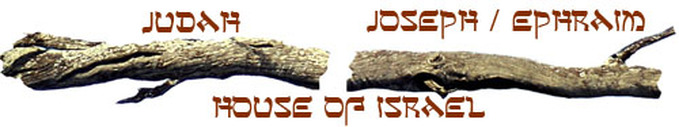 The Sticks Represent Two of the Twelve Tribes of Israel
Here is the Prophecy Moses Stated About These Two Houses
Joseph – 
And of Joseph he said, Blessed of YHWH be his land, for the precious things of heaven, for the dew, and for the deep that coucheth beneath, 
And for the precious fruits brought forth by the sun, and for the precious things put forth by the moon, 
And for the chief things of the ancient mountains, and for the precious things of the lasting hills, 
And for the precious things of the earth and fulness thereof, and for the good will of him that dwelt in the bush: let the blessing come upon the head of Joseph, and upon the top of the head of him that was separated from his brethren. 
His glory is like the firstling of his bullock, and his horns are like the horns of unicorns: with them he shall push the people together to the ends of the earth: and they are the ten thousands of Ephraim, and they are the thousands of Manasseh. (Deuteronomy 33:13-17)
The Two Stick Prophecy
And when the children of thy people shall speak unto thee, saying, Wilt thou not shew us what thou meanest by these? 
Say unto them, Thus saith the Master YHWH; Behold, I will take the stick of Joseph, which is in the hand of Ephraim, and the tribes of Israel his fellows, and will put them with him, even with the stick of Judah, and make them one stick, and they shall be one in mine hand. 
The Blessing that was given by Abraham to Isaac and later from Isaac to Jacob was conferred to Ephraim. That is why the stick of Joseph is in Ephraim’s hand.
And the sticks whereon thou writest shall be in thine hand before their eyes. (Ezekiel 37:18-20)
The Two Stick Prophecy
And say unto them, Thus saith the Master YHWH; Behold, I will take the children of Israel from among the heathen, whither they be gone, and will gather them on every side, and bring them into their own land: 
And I will make them one nation in the land upon the mountains of Israel; and one king shall be king to them all: and they shall be no more two nations, neither shall they be divided into two kingdoms any more at all: 
Neither shall they defile themselves any more with their idols, nor with their detestable things, nor with any of their transgressions: but I will save them out of all their dwelling places, wherein they have sinned, and will cleanse them: so shall they be my people, and I will be their Elohim. (Ezekiel 37:21-23)
The Two Stick Prophecy
And David my servant shall be king over them; and they all shall have one shepherd: they shall also walk in my judgments, and observe my statutes, and do them. 
And they shall dwell in the land that I have given unto Jacob my servant, wherein your fathers have dwelt; and they shall dwell therein, even they, and their children, and their children's children for ever: and my servant David shall be their prince for ever. 
Moreover, I will make a covenant of peace with them; it shall be an everlasting covenant with them: and I will place them, and multiply them, and will set my sanctuary in the midst of them for evermore. (Ezekiel 37:24-26)
The Two Stick Prophecy
My tabernacle also shall be with them: yea, I will be their Elohim, and they shall be my people. 
And the heathen shall know that I YHWH do sanctify Israel, when my sanctuary shall be in the midst of them for evermore. (Ezekiel 37:27-28)